Mathematics
To compare the mass of two objects
Mrs Bramble and Miss Jones
‹#›
Independent Task
Here are our scales again. Can you find something that is heavy and something that is light? 

Where would they go on the scales?
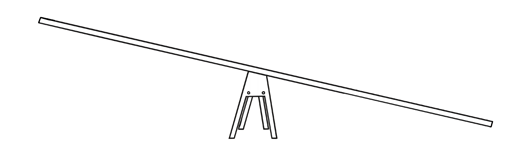 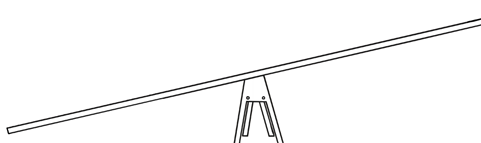 ‹#›
Independent Task
Can you complete these sentences?
The ____________ is heavier than the  ____________. 

The ____________ is lighter than the  ____________.
‹#›
Challenge
Can you find two different objects in your house that you think would weigh the same?
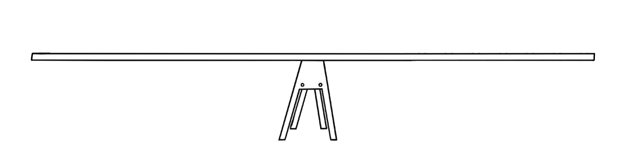 ‹#›